Create an Isolated and Legal Environment for Teaching Ethical Hacking and Security Principles
Dana Fellows & Travis Wilde
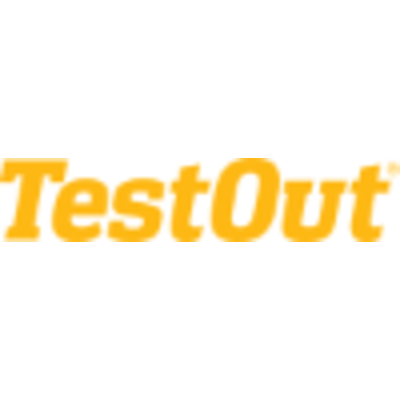 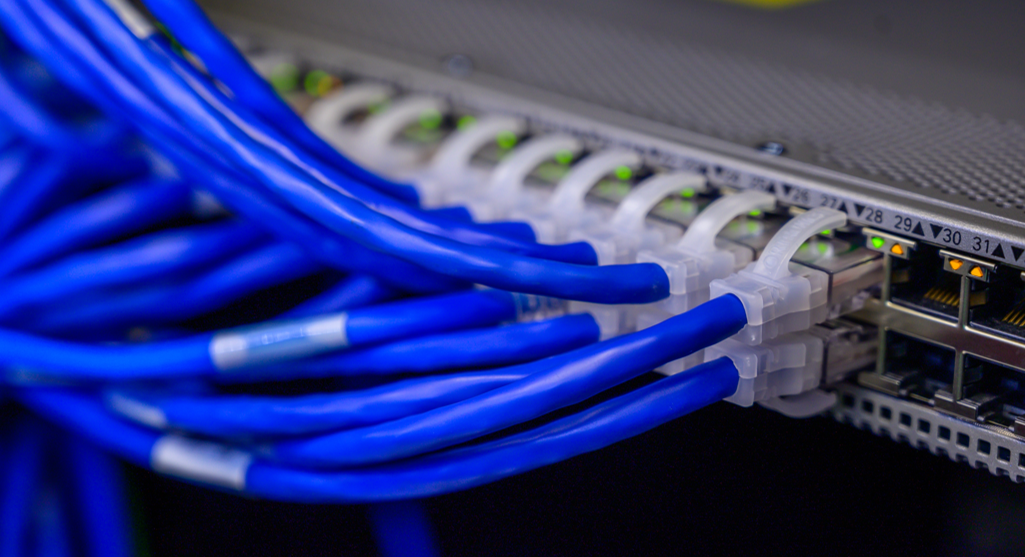 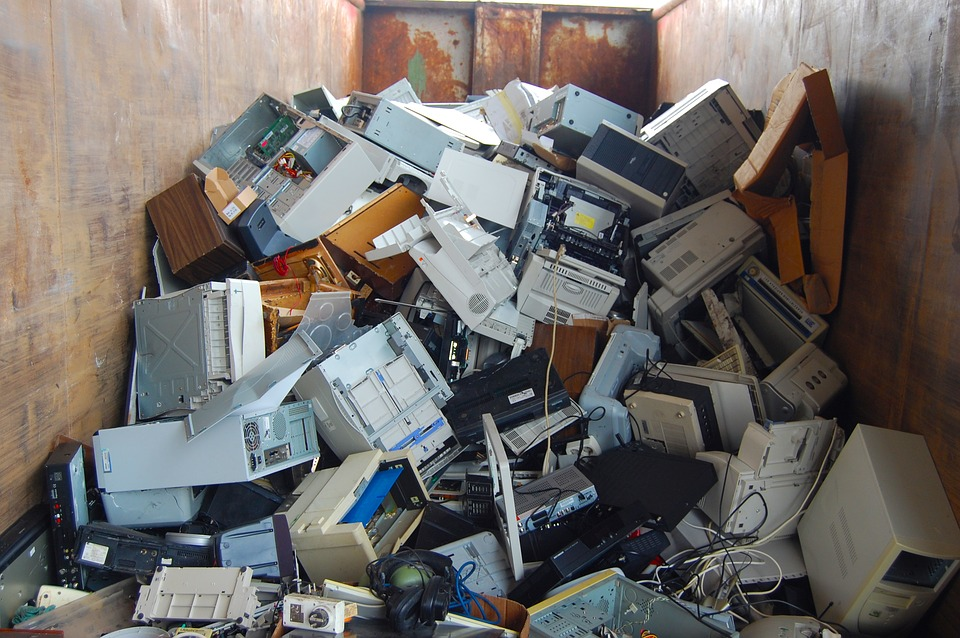 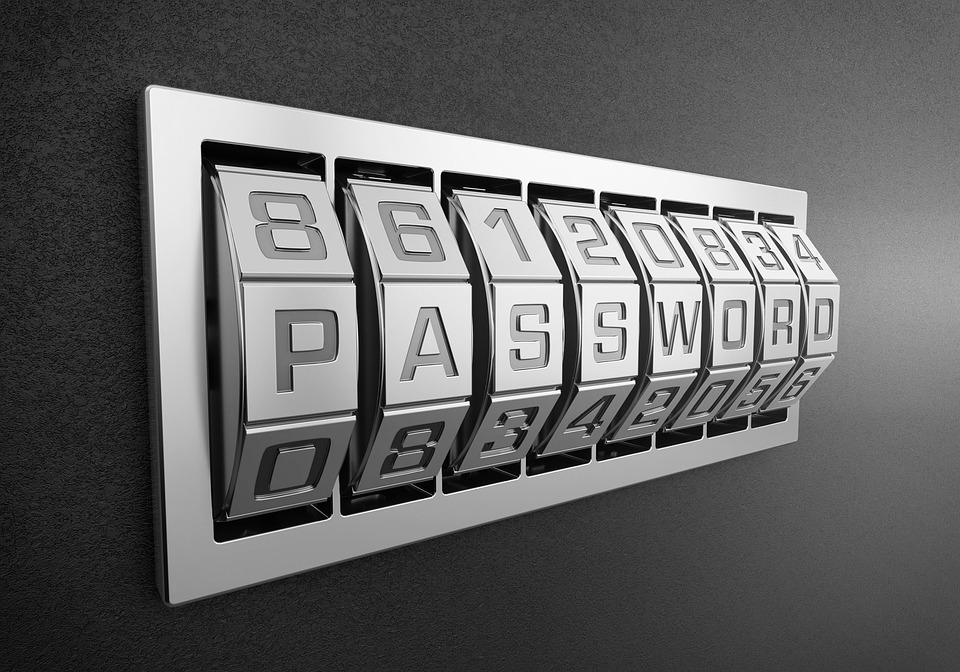 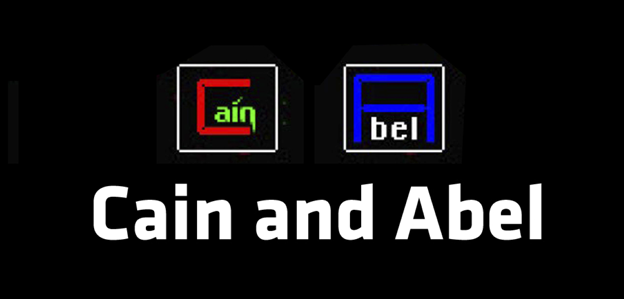 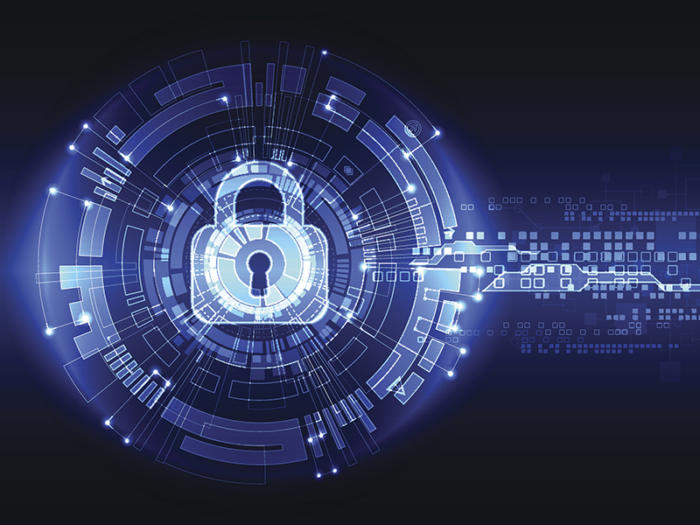 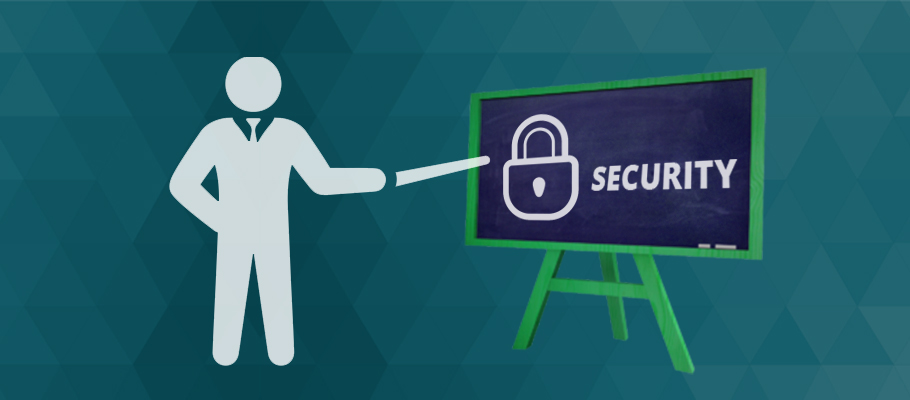 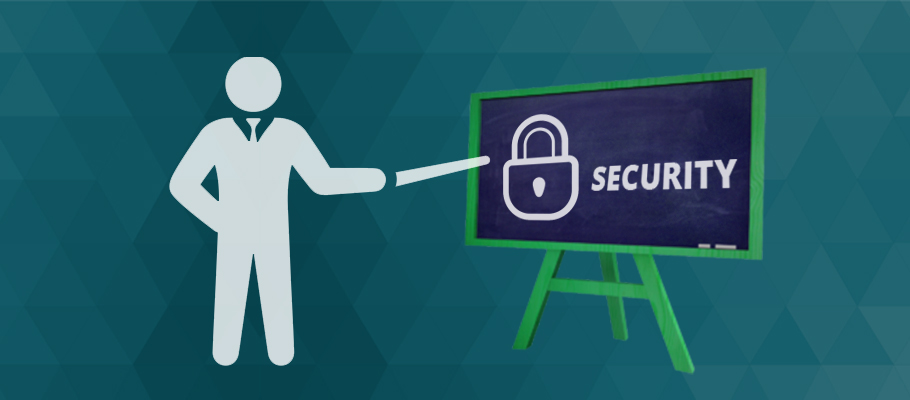 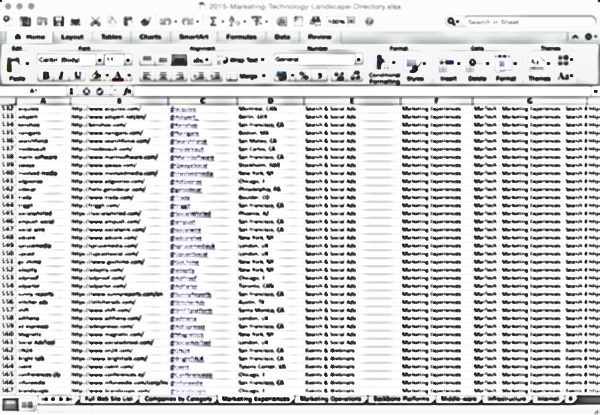 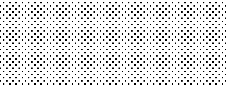 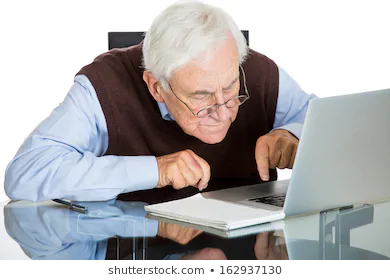 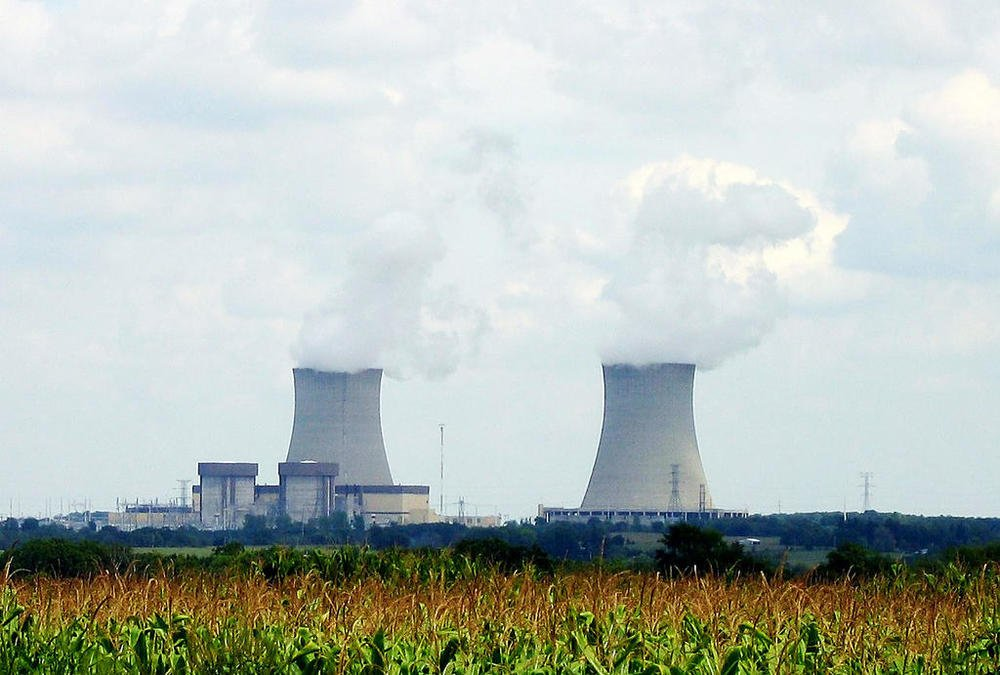 Student At Home	 	      	School Proxy		 			Internet
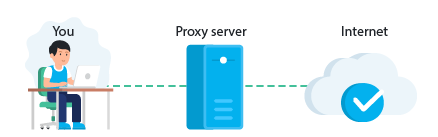 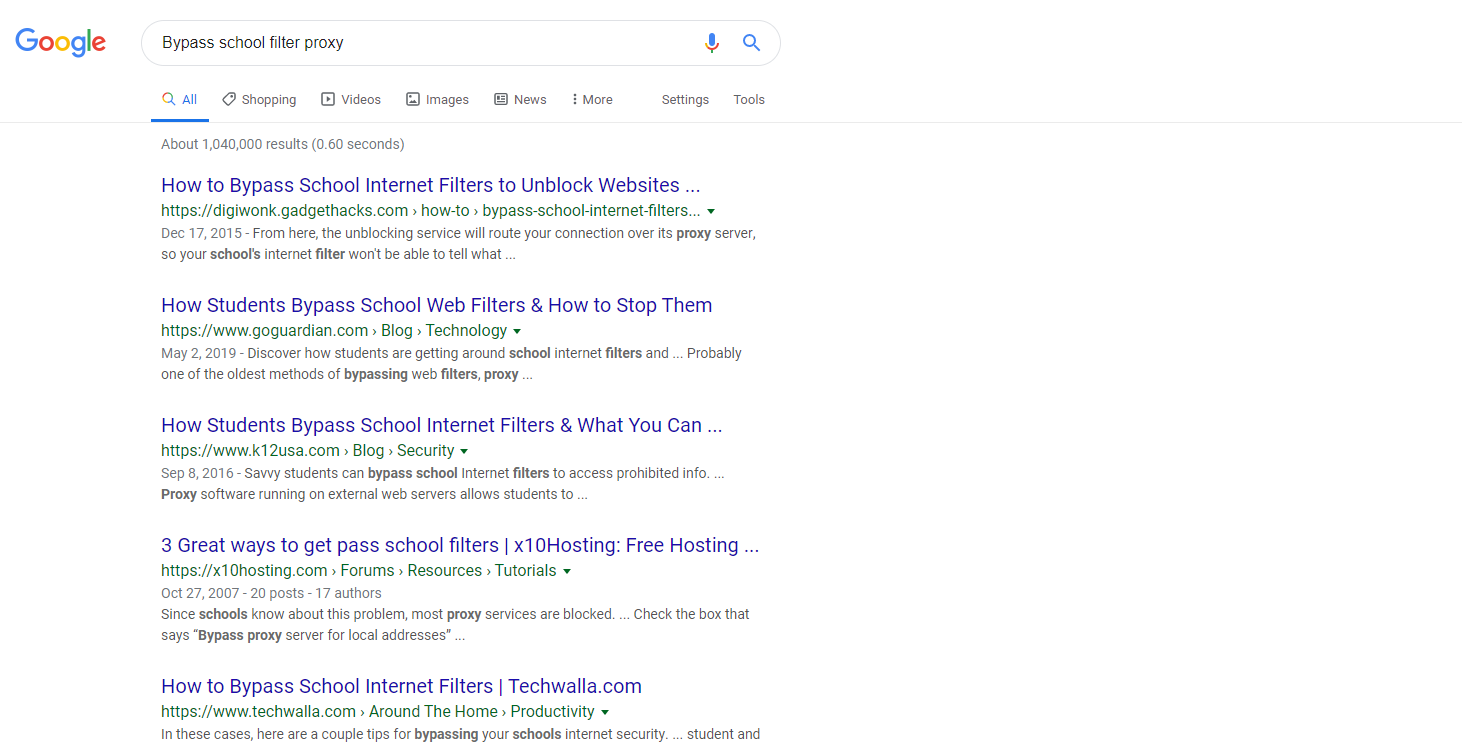 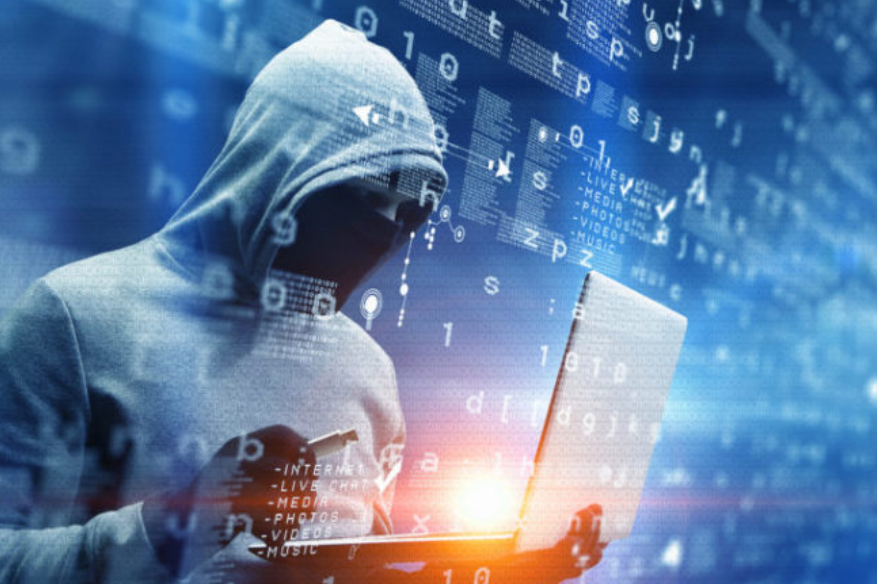 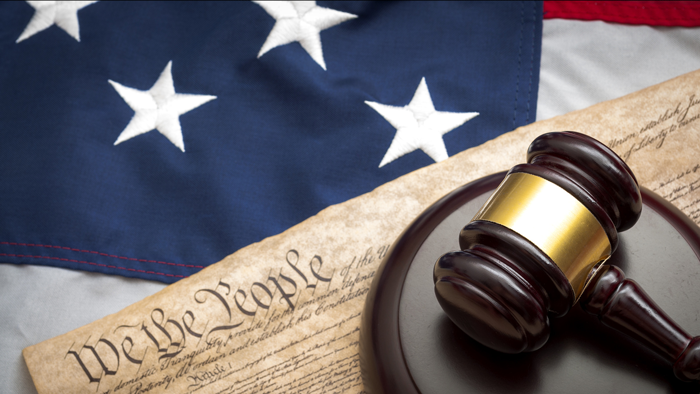 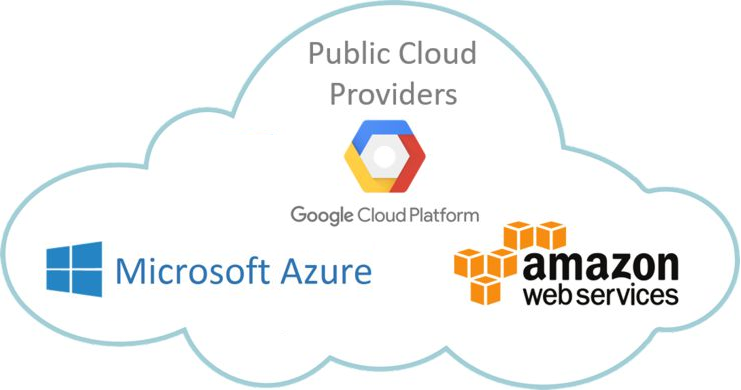 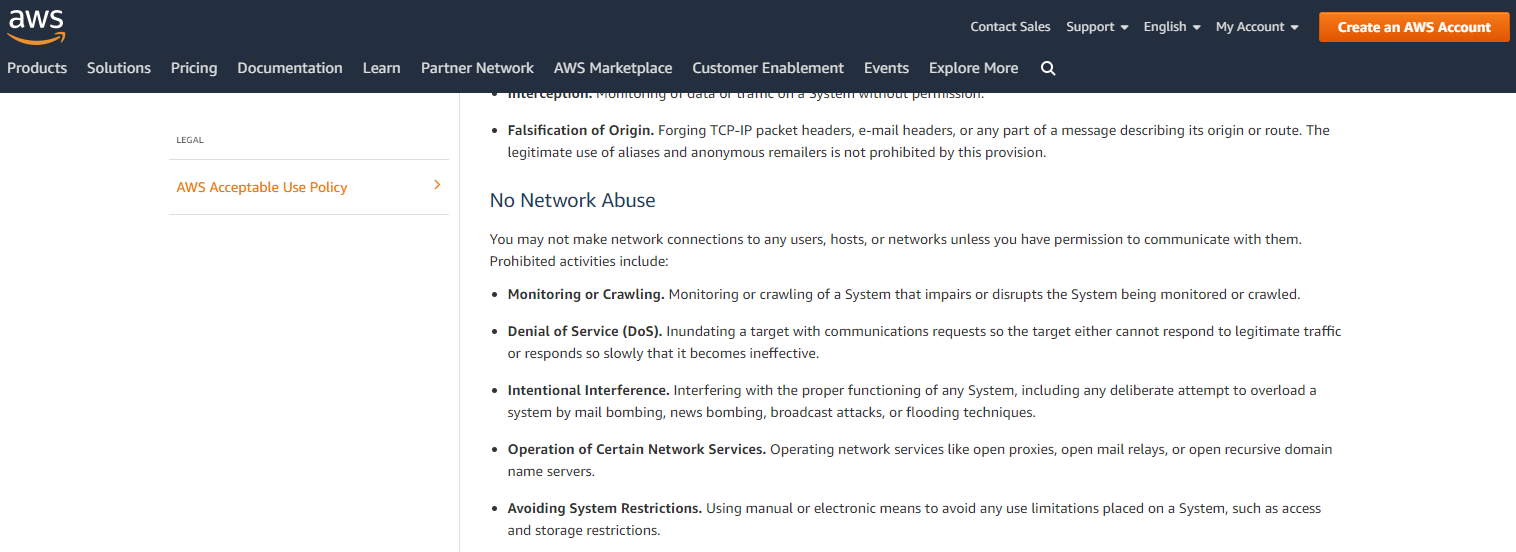 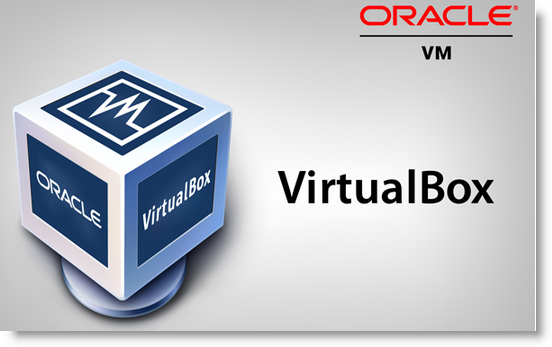 Students
Remote Labs
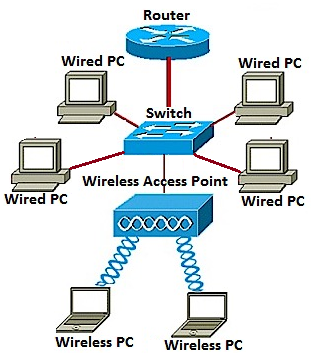 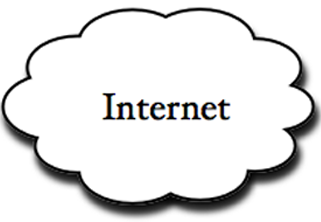 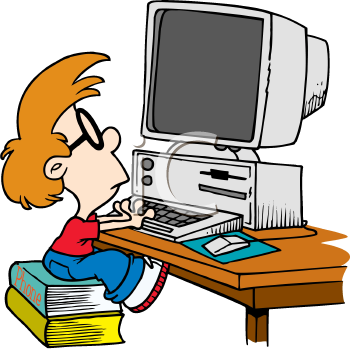 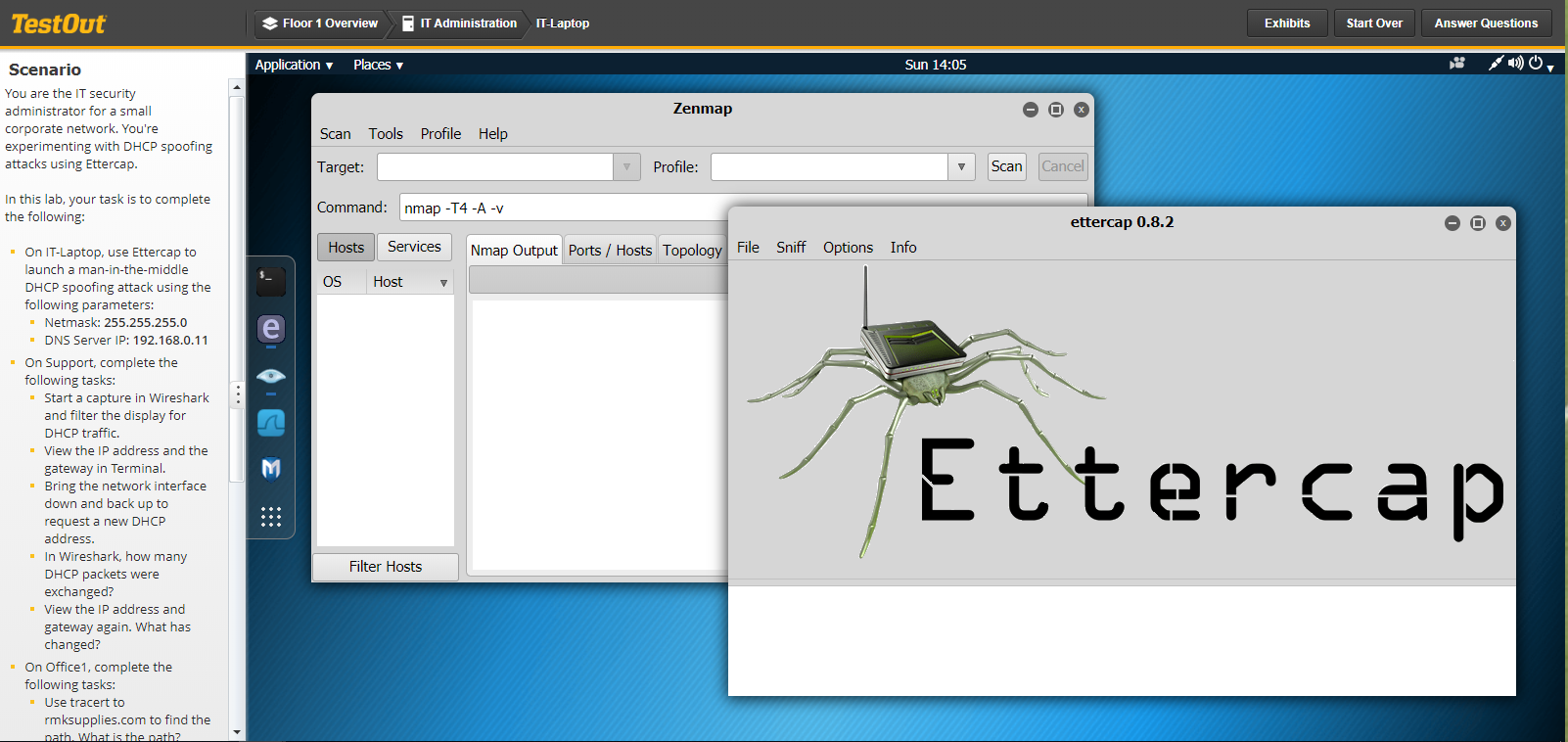 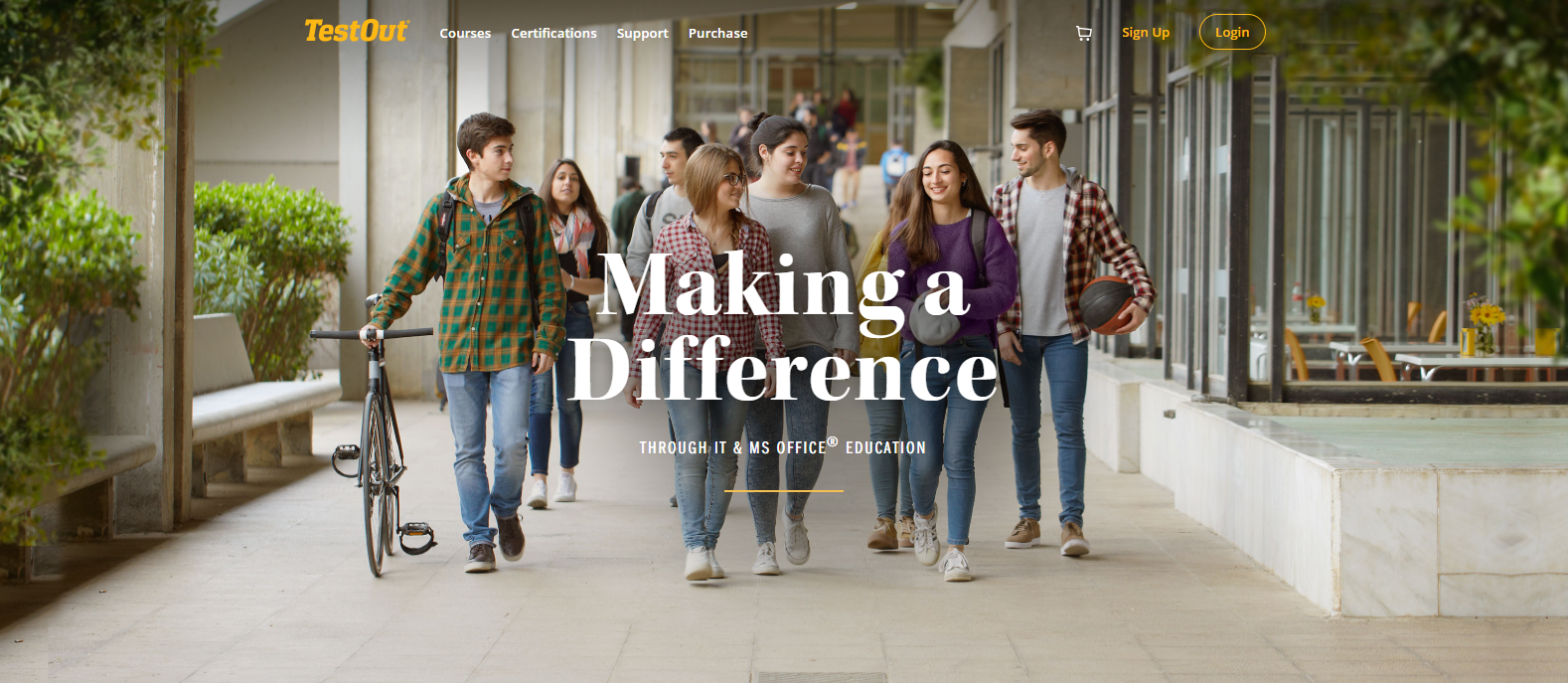 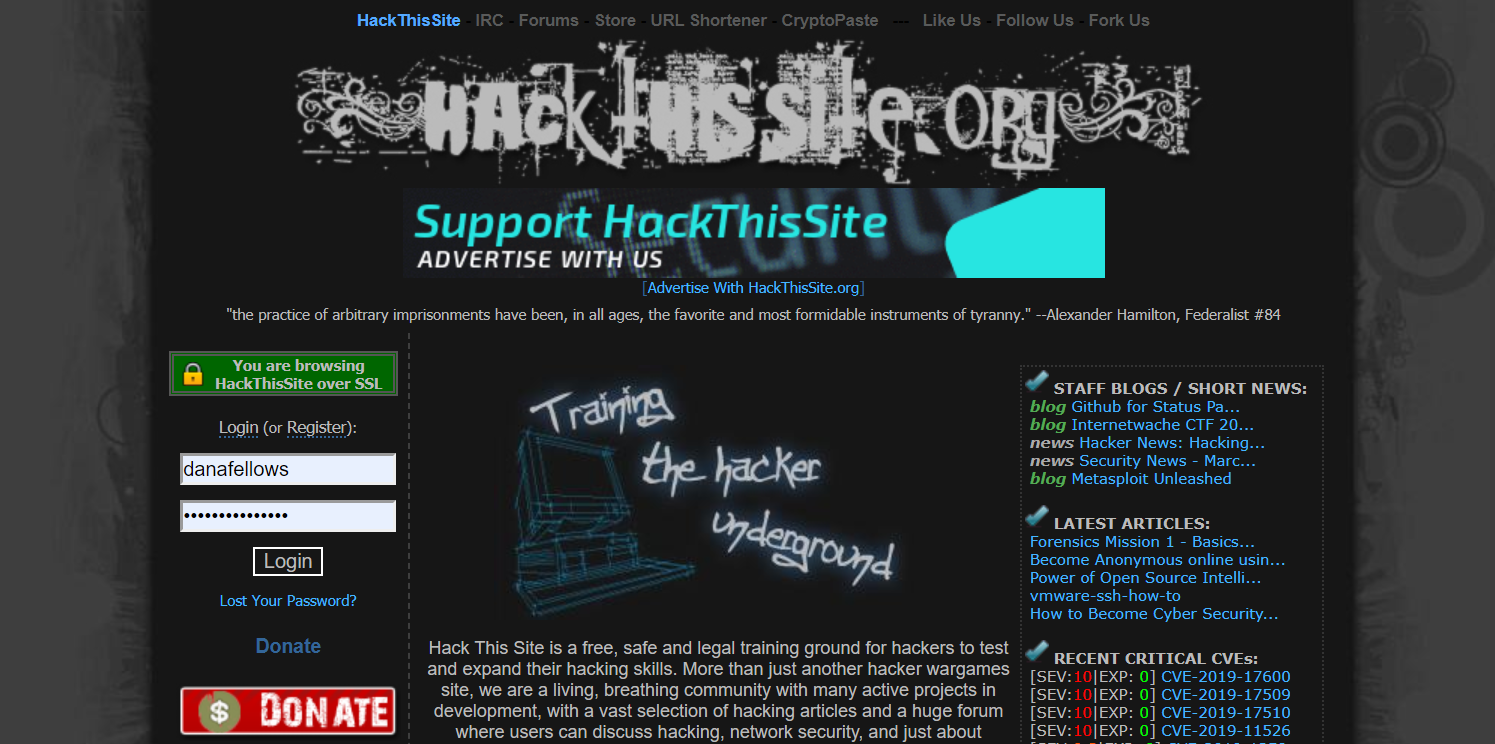 The End